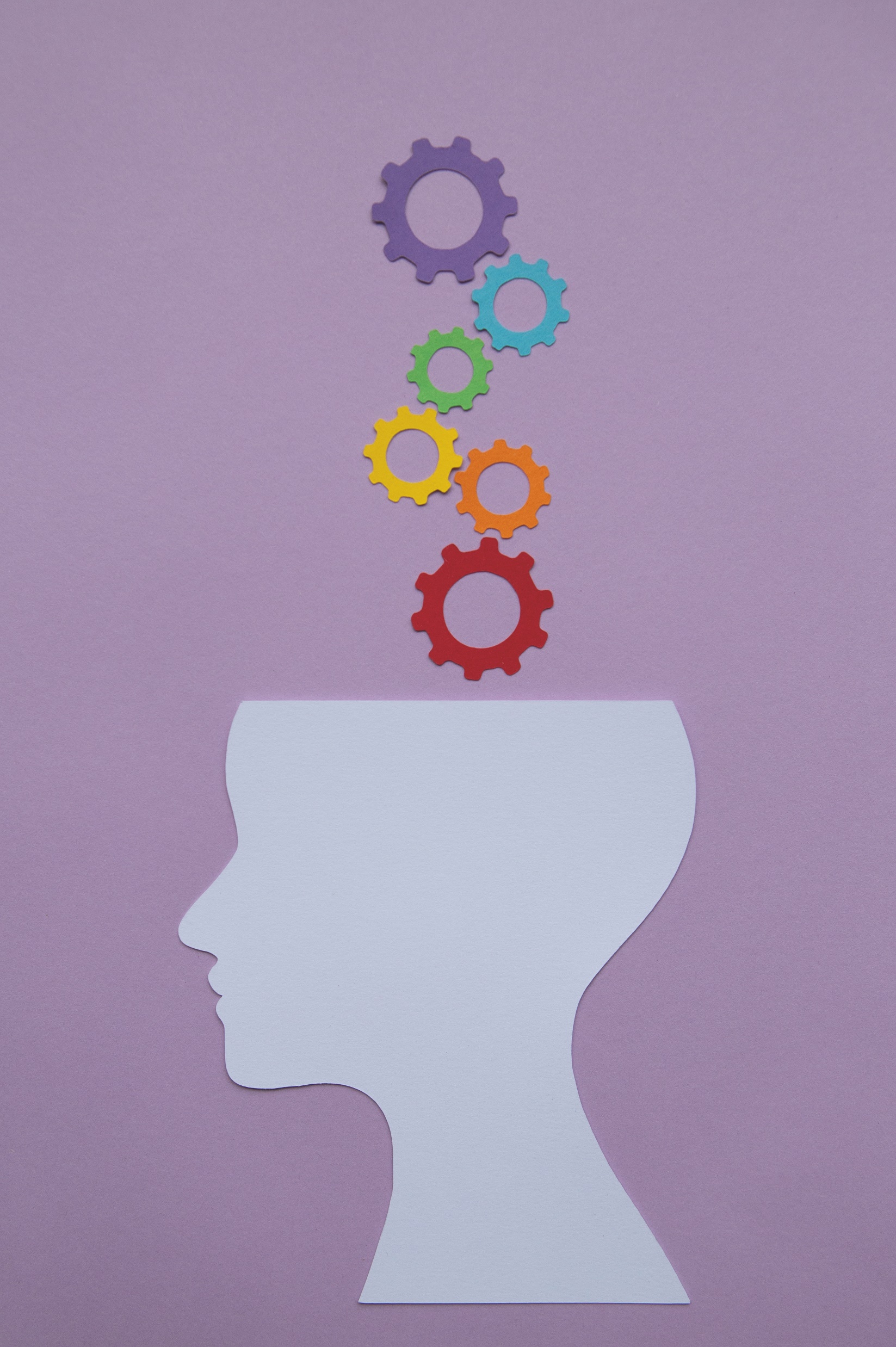 Autisme psykoedukation
Formål
Viden om autisme generelt
Viden om min autisme – hvad kan jeg genkende?
Strategier og tips til autisme
Hvor er min autisme en styrke? 
Hverdagssituationer og hvad kan være hjælpsomt?

Der vil ikke være pædagogisk vejledning - hjælp til hvordan I arbejder med det hjemme. 

I må stille spørgsmål men jeg kan bede om at de gemmes!
Hvad er Autisme?
Udviklingsforstyrrelse 
Hjernen fungerer på en lidt anden måde
Hyppighed 1-2%
Arvelighed
Påvirkninger under graviditeten
Hvorfor bliver flere diagnosticeret nu?
Spektrumforstyrrelse
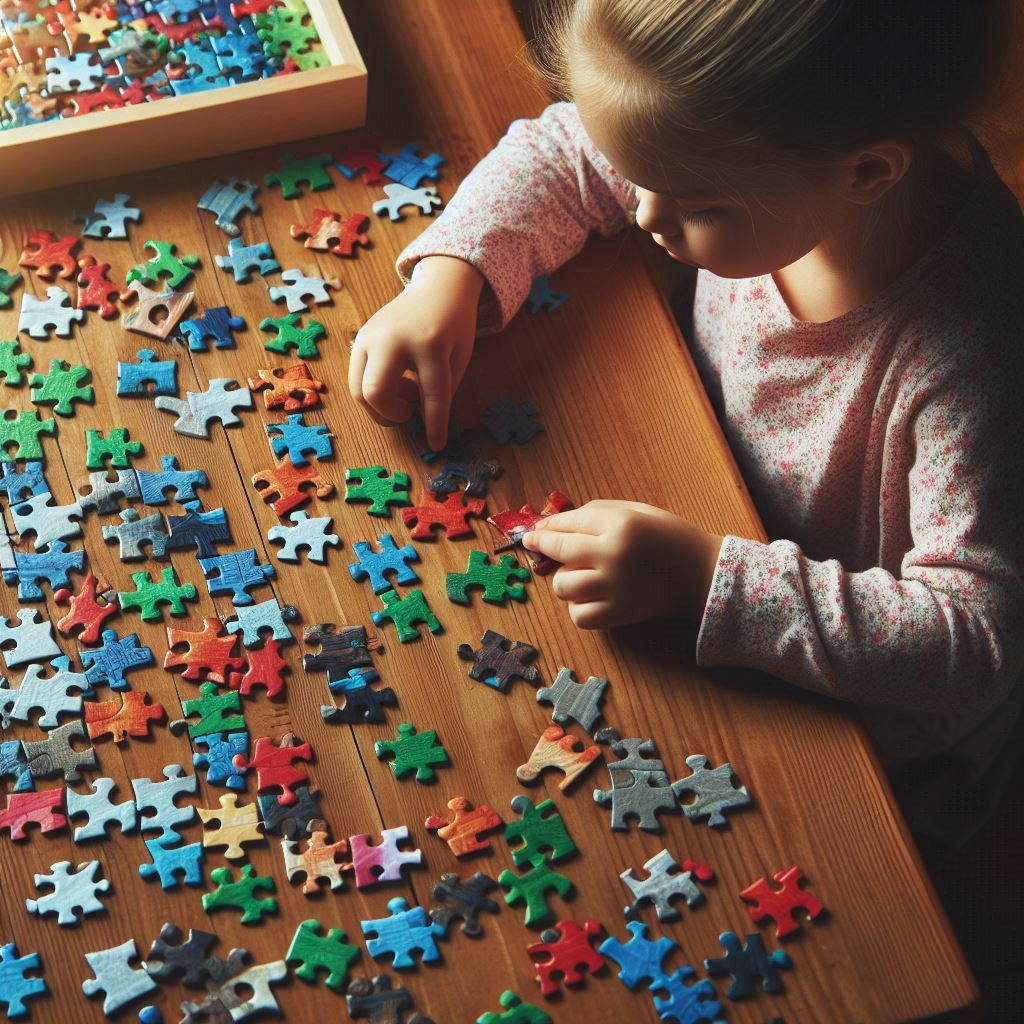 Hvad er AUtisme?
Social interaktion og gensidighed
Restriktive og repetitive adfærdsmønstre
Sanser
Tidligere flere undergrupper
Regulering
Husker de negative oplevelse
Vedholdende
Detaljer
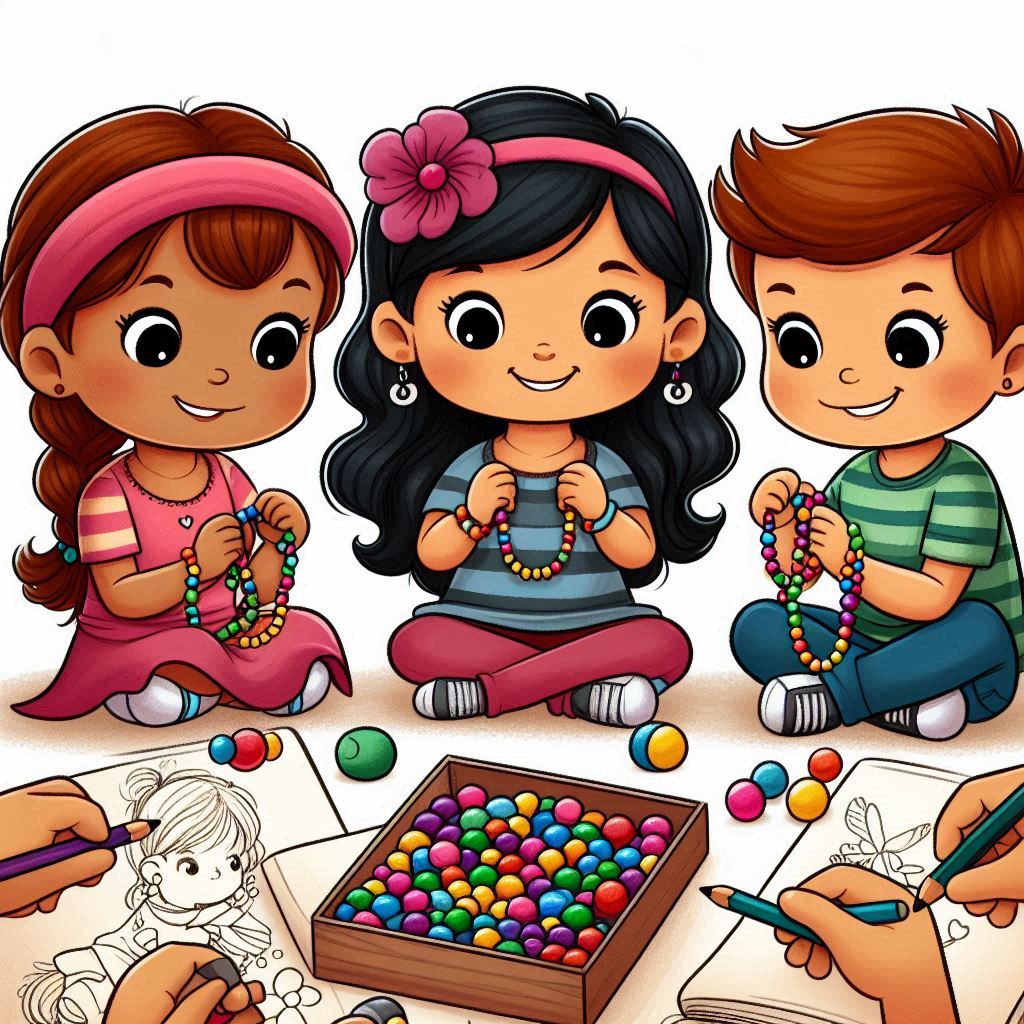 Kernesymptomer 1
Social interaktion – det kan være:
Søge mindre fælles opmærksomhed med andre og deling af glæde
Sætte sig mindre ind i andres følelser og tanker
Nedsat situationsfornemmelse i forhold til alder
Nedsat naturligt samspil med andre
Svært ved tilpasse sig krav i sociale situationer, regler, ”politimand”
Deler mindre spontant med andre
Vanskeligheder med fælles leg og interesser med jævnaldrende
Nedsat øjenkontakt, mimik og gestik til at kommunikere med andre
Kernesymptomer 2
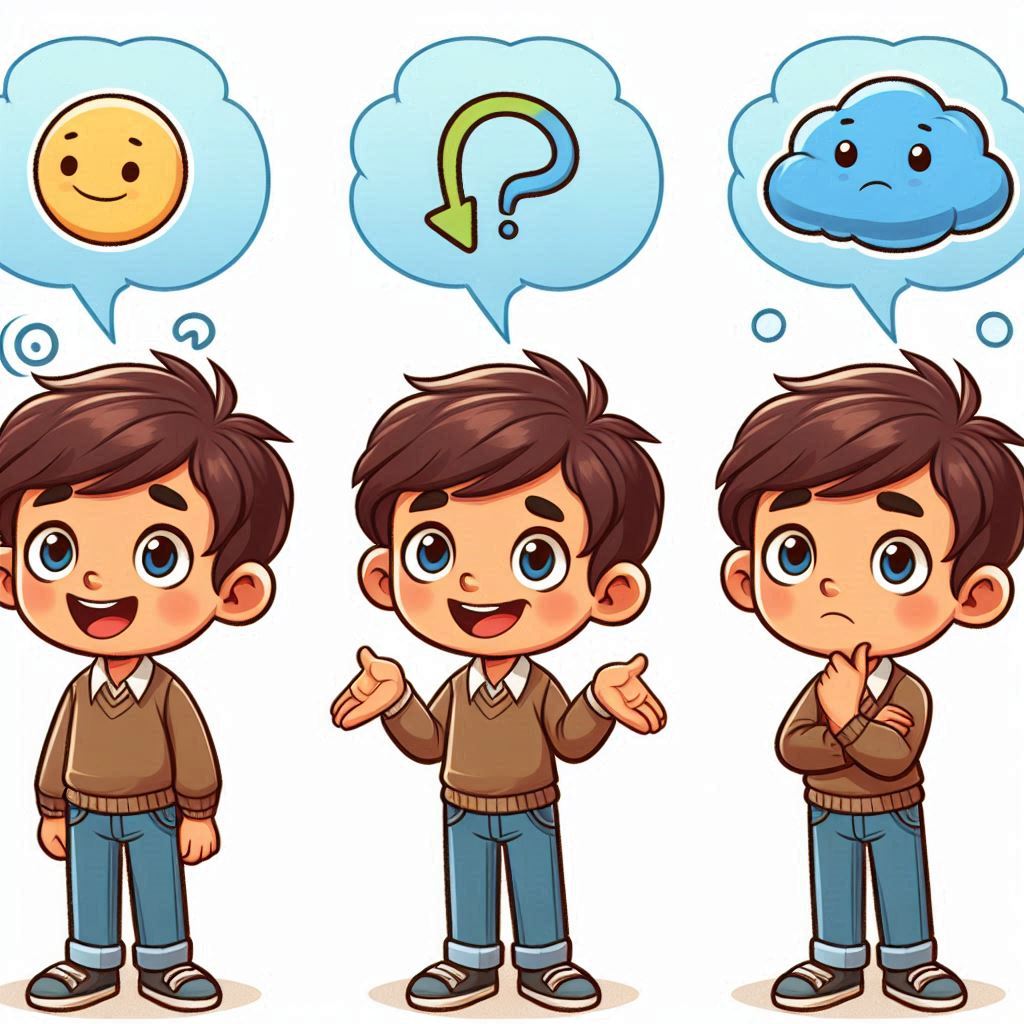 Kommunikation – det kan være:
Forsinket udvikling af sproget fx uden kompenserende strategier
At sproget primært bruges til at henvende sig til andre ved behov for hjælp.
At sproget bruges i mindre grad til at indgå i en gensidig dialog. 
At sproget benyttes mindre til at "hyggesnakke”
At det er svært at kommunikere om følelser 
Kan være formelt og gammelklogt, evt. med en tendens til at sige fraser.
Ekkolalli
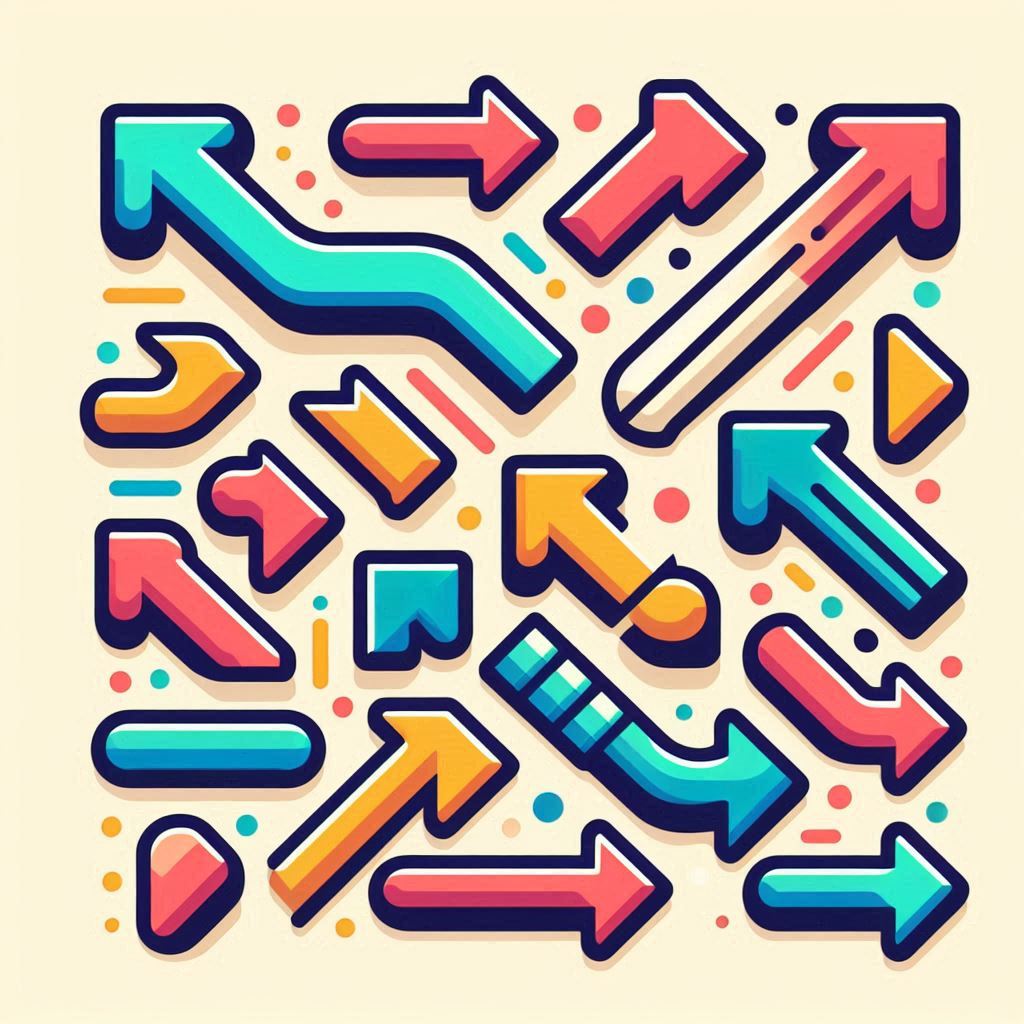 Kernesymptomer 3
Restriktive og repetitive adfærdsmønstre  – det kan være:
Særlige rutiner og vaner
Særinteresser eller intense interesser som fylder i varierende grad i hverdagen
Mange børn og unge med autismespektrumforstyrrelse har særlige sansemæssige udfordringer.
Eksekutive funktioner
Impulskontrol
Følelseskontrol
Koncentration
Planlægning
Arbejdshukommelse
Fleksibilitet
Strukturering
Igangsætning
Afslutte opgaver
Selvmonitorering
Og mange flere - over 50 er beskrevet
Begavelse
Sprogligt
Visuelt
Ræssonnering
Arbejdshukommelse
Hastighed

Store forskelle
Begavelse og funktionsniveau
Opmærksomhed
Hyperfokus
Delt opmærksomhed
Vedvarende opmærksomhed
Opmærksomhedsskift

Forstyrret opmærksomhed – opmærksomhedsforstyrrelse
40-50 % har ADHD/ADD
Bottum up – top down
Mennesker med autisme fanger mange detaljer men på bekostning af helheden
Mennesker uden autisme har ofte overblikket men mangler eller får detaljerne senere
Pyt
Optaget af ord, ændringer i ting, lys mv
Viden fra en situation til en anden
Analytisk
Finder fejl
Fleksibilitet
Flesibiliteten er ofte nedsat, det kan betyde vanskeligheder med
Ændringer i planer
Nyt tøj
Vikar
Vælge mad
Sætte sig i andres sted
Ny skole, lærere, elever
Emneuge
Nye pladser 
ToM
Evnen til intuitivt at sætte sig i andres sted
Gensidig påvirkning af hinanden ved verbal og nonverbal kommunikation samt handlinger.
Autisme og piger
Mere stille, ængstelig og i overkrav
Opdages senere måske først i puberteten
Maskering, tilpasning og imitering
Større eller andre krav til piger
Sociale udfordringer, afvises, konflikter
Meget styrende eller passive
Reaktion hjemme - usynlig ude
Lavt selvværd
Alenetid – stressfri zone
Sociale medier
Batteriet
Særligt for autisme
Afladning
Opladning
Konsekvenser
Erfaringer med af- og opladning?
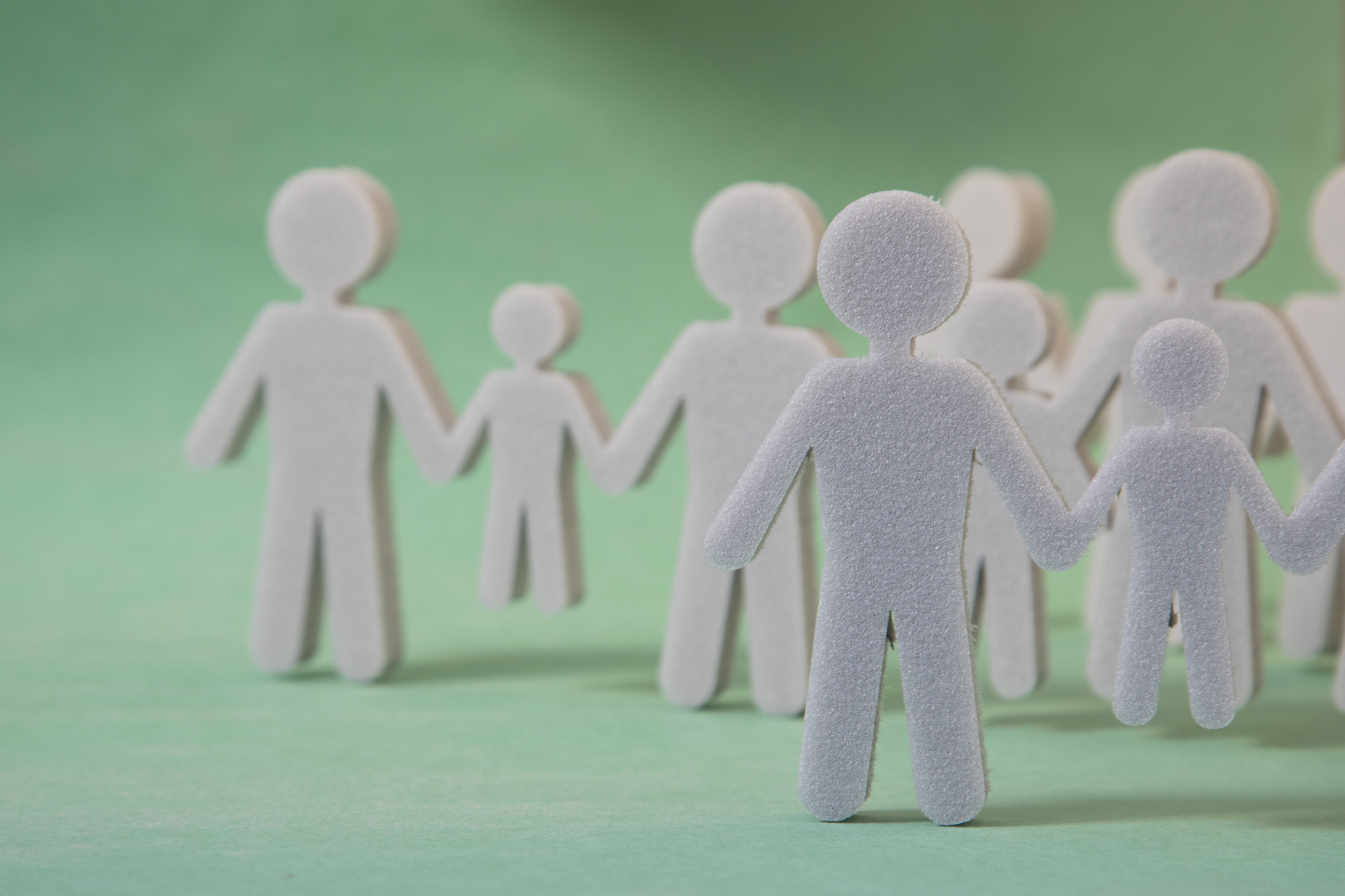 70% har mere end en diagnose
Behandling hjælper meget og nedsætter risikoen for comorbiditet
Sårbar hjerne
Tiden indtil diagnosen – overlevelsesstrategier og selvforståelse
Angst
OCD
Depression
ADHD
Ordblindhed
Indlæringsvanskeligheder
Søvnforstyrrelse
Følelses- og adfærdsmæssige vanskeligheder
Selvskade
Isolation
Skolevægring
AUtisme og comorbiditet
Autisme – Indsats
Forståelse
Det vigtigste i indsatsen i forhold til autisme er at der er en forståelse af hvad autisme er. 
Hvad det betyder for barnet – den unge og familien generelt. 
Forståelsen gælder for alle, men der kan være udfordringer med indsigt hos nogle.

Pædagogisk tilgang
   Strategier som barnet – den unge kan bruge
Forældrene og netværk
Skole og børnehave evt. arbejdsgiver/job
Mål
Udvikle af sprog og kommunikation
Udvikle sociale færdigheder
Udvikle strategier til ikke at overstimuleres
Bruge interesser og kompetencer
Undgå tab af færdigheder

Medicinsk behandling
Comorbiditet
Der findes ikke medicin ”mod” autisme
Autisme og termometeret
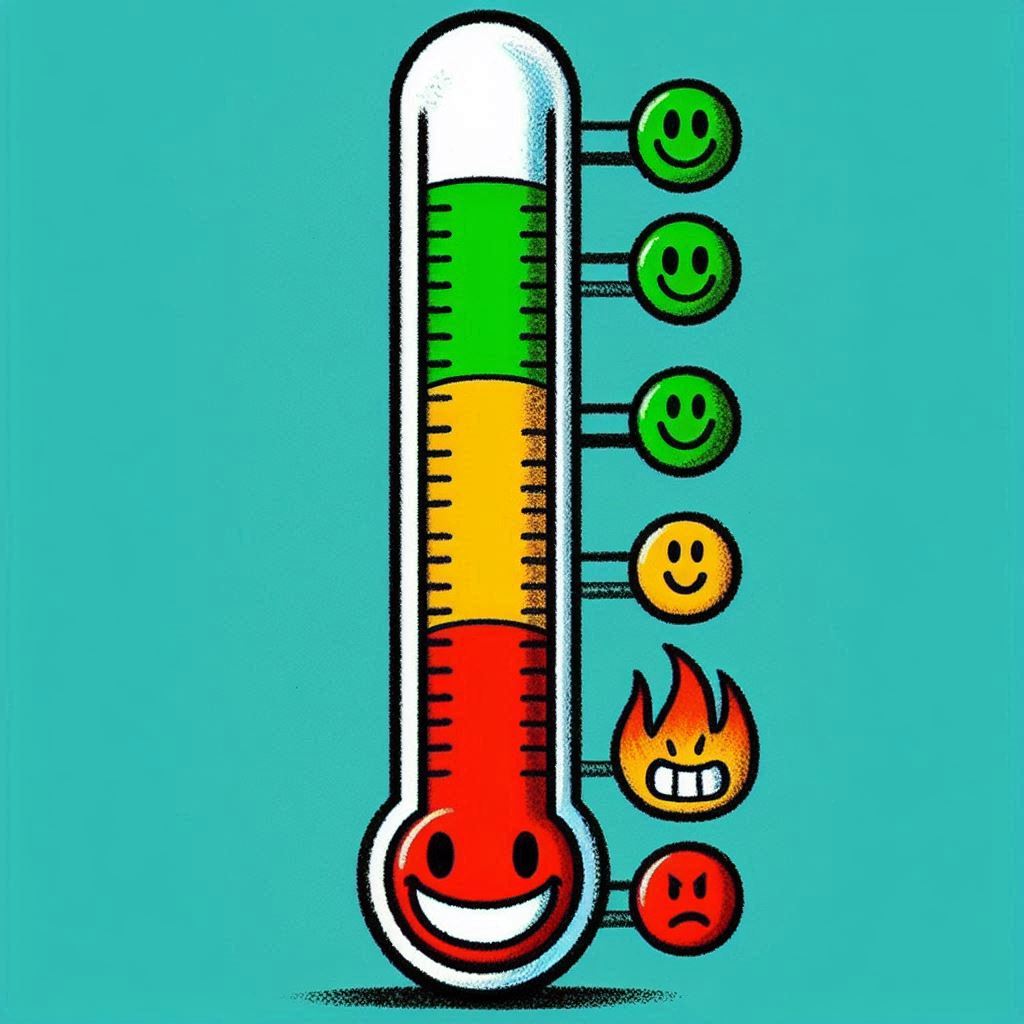 Hverdag – stress - comorbiditet
Hverdag			Stress				Comorbiditet
Struktur			Uro				Angst
Genkendelighed		Nedsat fleksibilitet		Depression
Visualisering			Konflikter			OCD
Forudsigelighed		Mad				Kravafvisende adfærd
Forklaring			Søvn				Selvskade
Pauser				Funktionsniveau
Sanser
						Forståelse og støtte
Hverdag – stress - comobiditet
Nødvendigt for udvikling			For mange belastninger!! Aflastning

Hverdag			 Stress					Comorbiditet
						

		Lære at mærke efter	Termometer
		Kalender			Sanser
		Acceptere pauser mv	Alenetid
		Basale behov
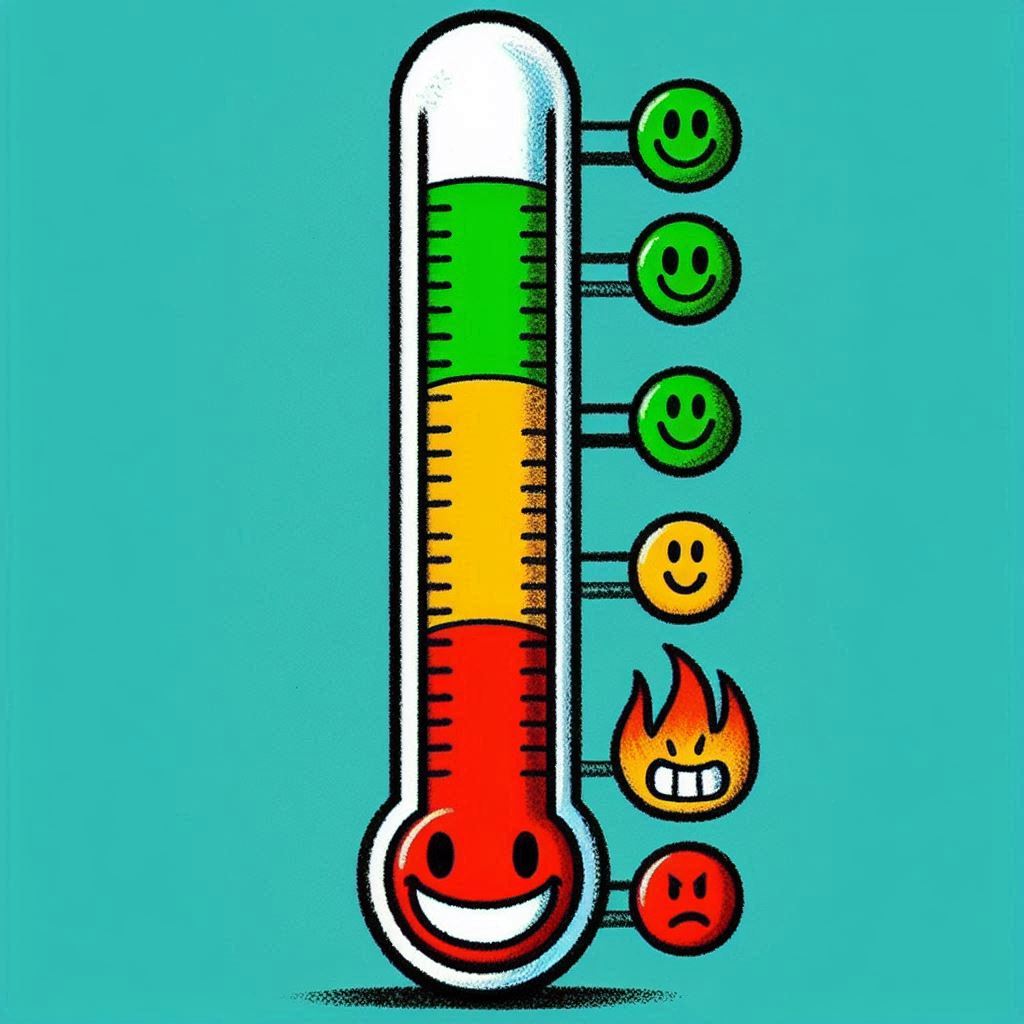 Autisme og strategier
Ingen mening eller interesse




Mening eller interesse




Mening og interesse
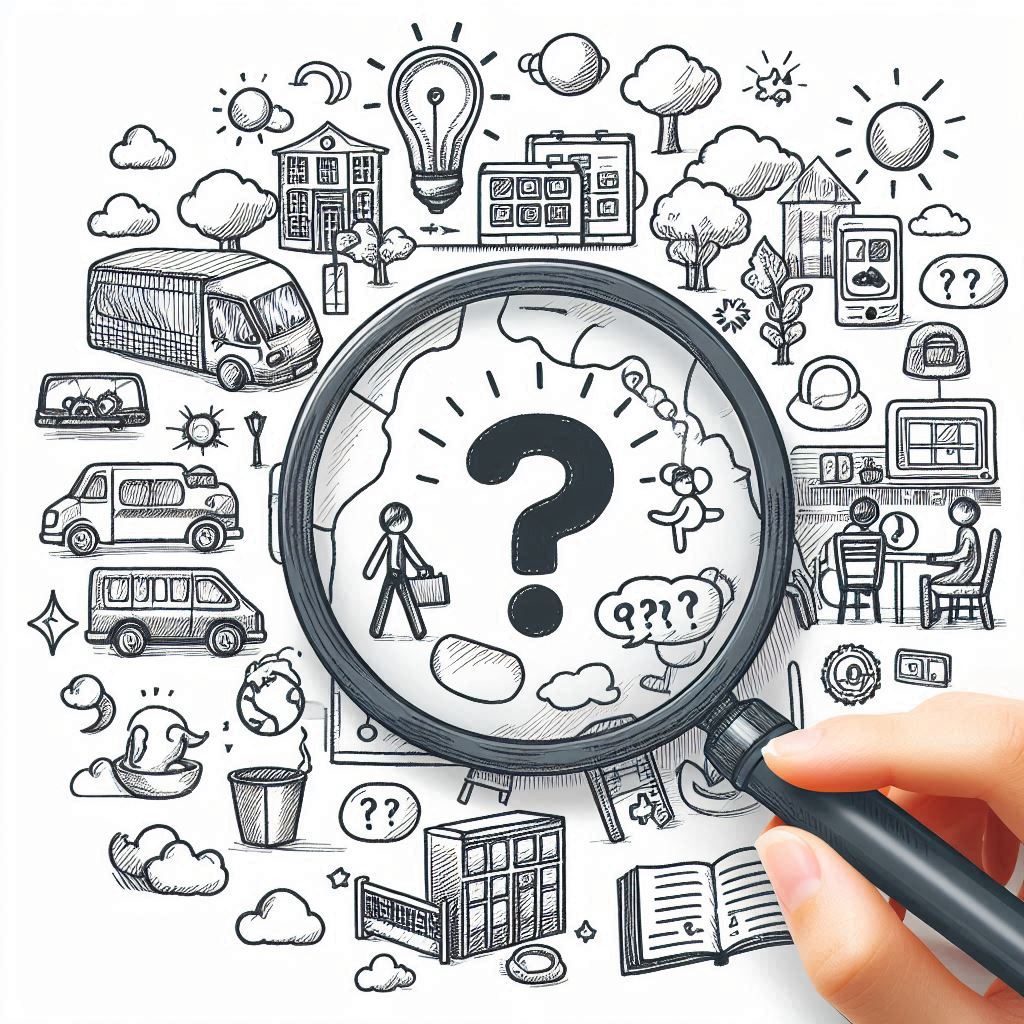 Hv-spørgsmål
Hvad skal jeg lave?			– Indhold
Hvorfor skal jeg lave det? 			– Mening
Hvordan skal jeg lave det? 			– Metode
Hvor skal jeg lave det?			– Placering
Hvornår skal jeg lave det?			– Tidspunkt
Hvor længe skal jeg lave det?		– Tidshorisont
Hvor meget skal jeg lave? 			– Mængde
Hvem skal jeg lave det med?		– Personer
Hvad skal jeg lave bagefter ?		– Næste indhold
Hvem kan hjælpe mig, hvis jeg har brug for hjælp? 
Hvordan ved jeg at jeg har brug for hjælp?

				Plan B
Konflikter, Stædighed og uretfærdighed
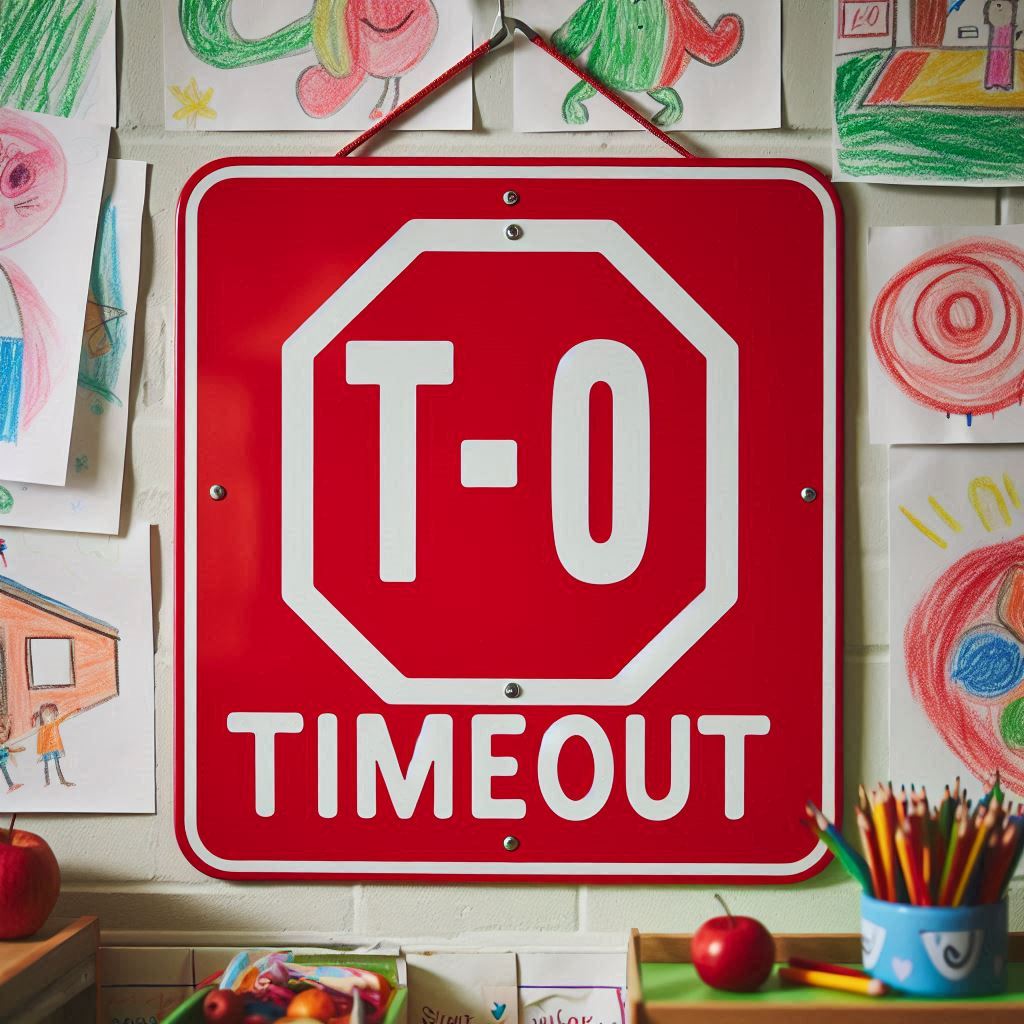 Hvad er de tidlige tegn?
Batteriet - Termometeret
Undgå ”du” og ”skal”
Time out – Følg op
I talesæt følelser – spejling
Psykoedukation - De 10 H’er
Eksternalisering
Struktur
Forudsigelighed
Genkendelighed
Visualisering
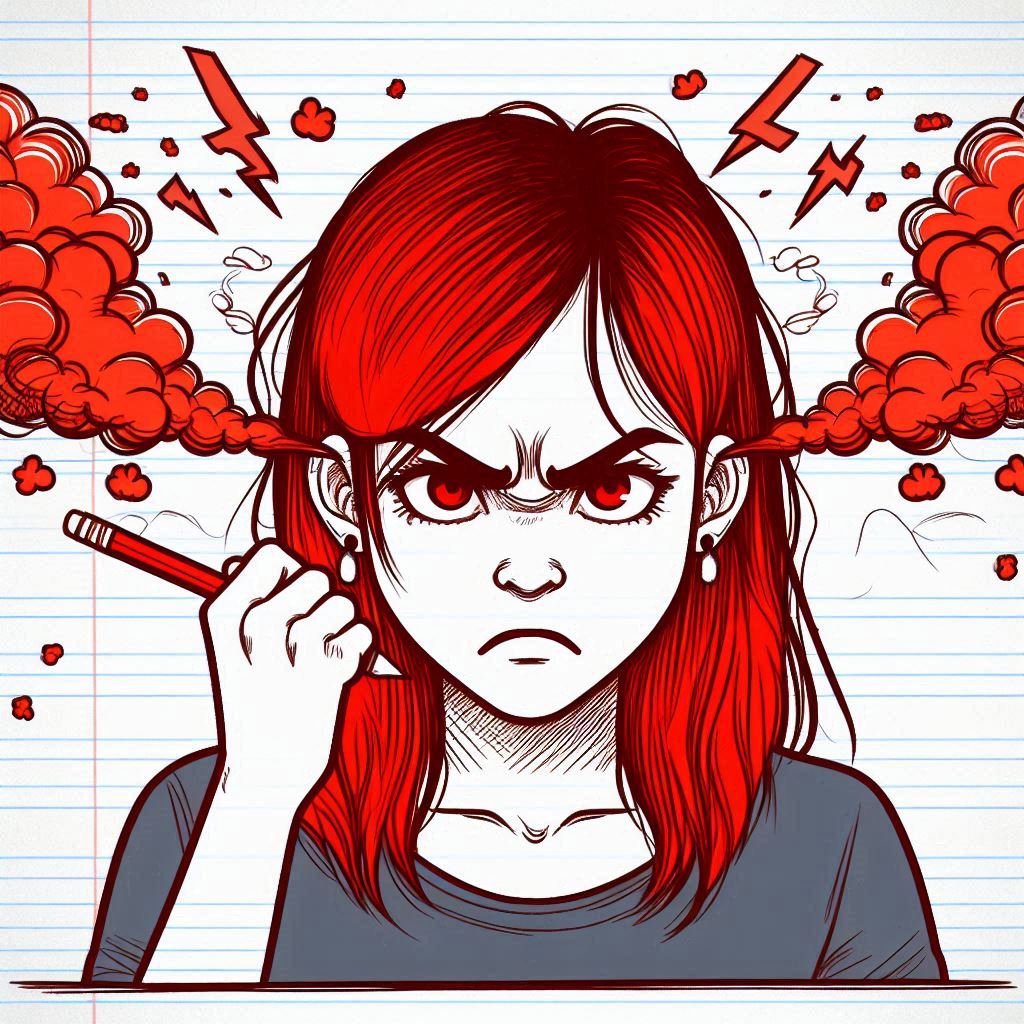 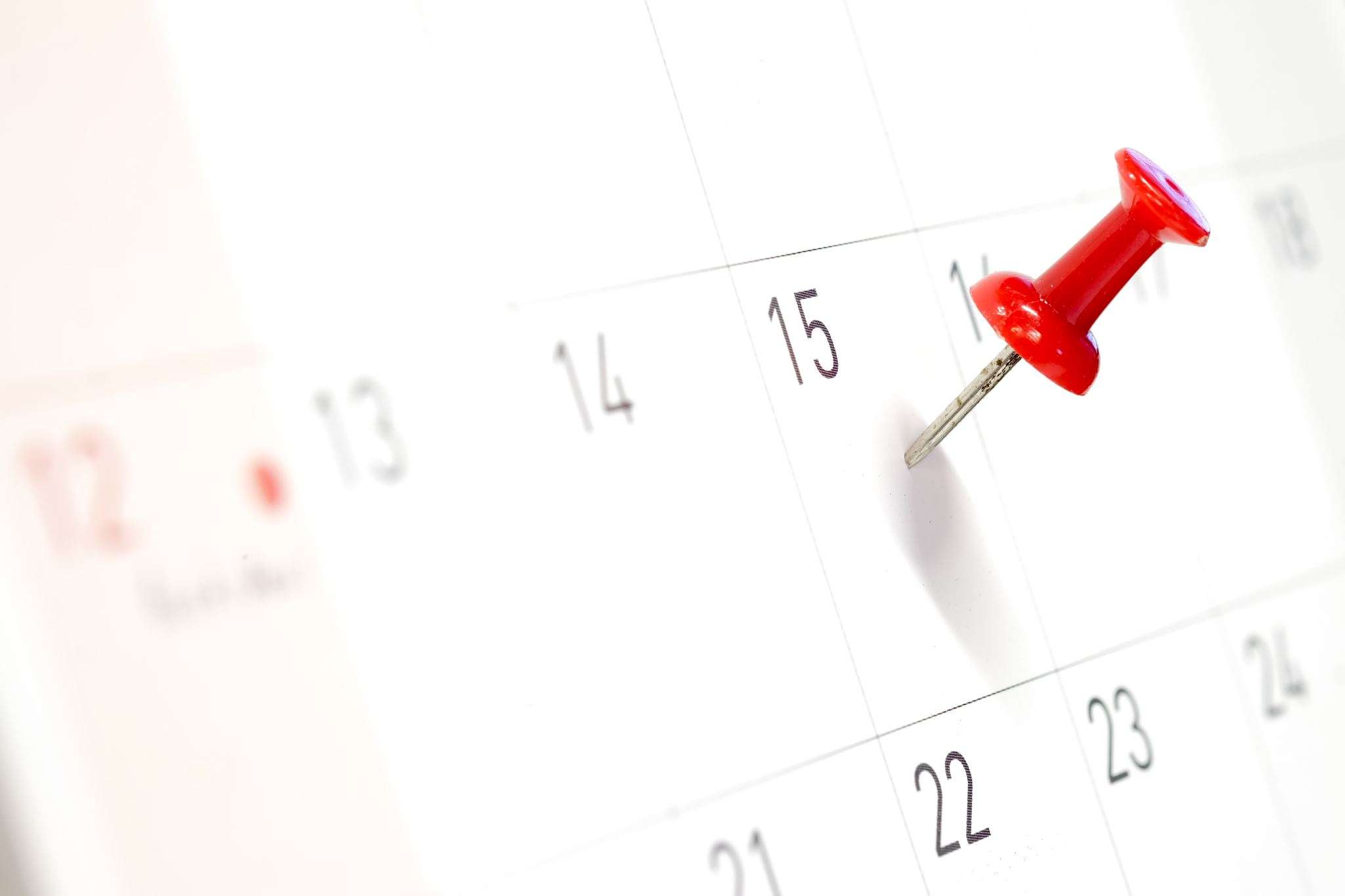 Eksplosioner og nedsmeltninger
Undgåelse
Forberedelse
De 10 H’er
Kalender
Tydelig kommunikation og aftaler
Alarm, varsling
Tidlige tegn 
Håndtering
Time out
Bevarer roen
Ikke tvinge det igennem – Nysgerrighed
Skærme
Følge op
Sanser
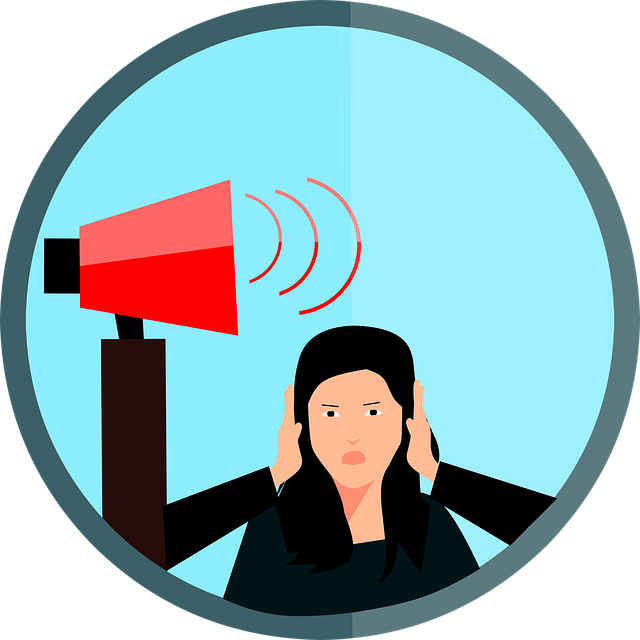 Høre			Smage
Lugte			Balance
Proprioceptiv 	Se
For meget – for lidt	Føle
Viden om sansesensitivitet
Stres og sanser
Tilføre stimuli
Begrænse stimuli
Sansesæt
Alenetid – lade op
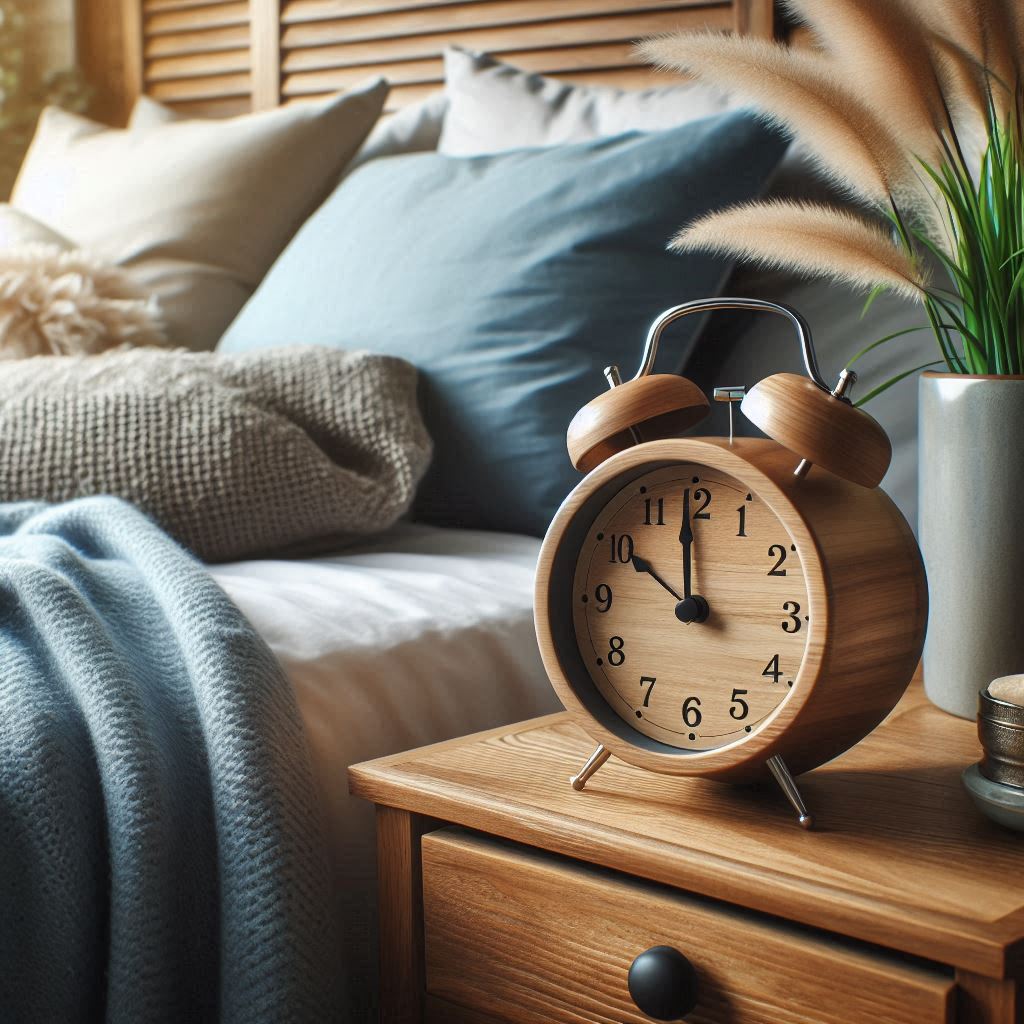 Søvn
Faste rutiner og vaner
Undgå kaffe, stimulanser, fed mad, elektronik
Motion - Undgå at sove om dagen
Faste tider både i seng og op igen
Forberedelse
Rammerne
Luft ud - God seng - Ro og mørkt
Brug kun sengen til at sove i
Ingen snak om dagens udfordringer
Brug ikke sengen som straf
Tiltag
Mindfulness – Lydbøger – Tyngdedyne
Bodyscan – lyde – massage
Kost – hvad er målet?
Inddrag barn - Få valg
God stemning - Vælg dine kampe
Rammerne – stol, bestik, placering
Forberedelse - Forklaring
Portioner – anretning
Morgenmad – start småt
Blodsukker og koncentration
Medicin – spise når sulten både før og efter aftensmaden, i sengen…..
Madpakker
De 10 H’er
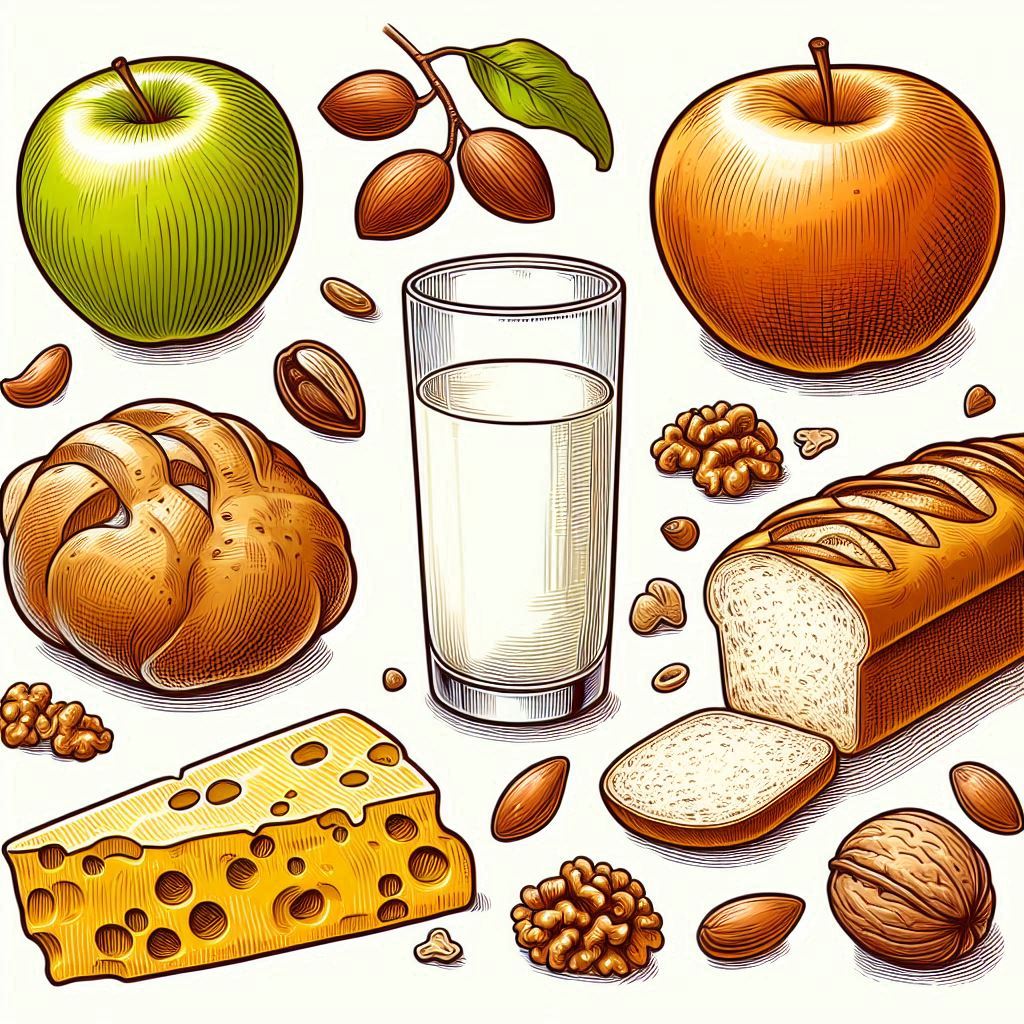 Motion
Bedre koncentrationen
Overskudsenergi
Regulering af søvn, appetit og følelser
Fællesskab
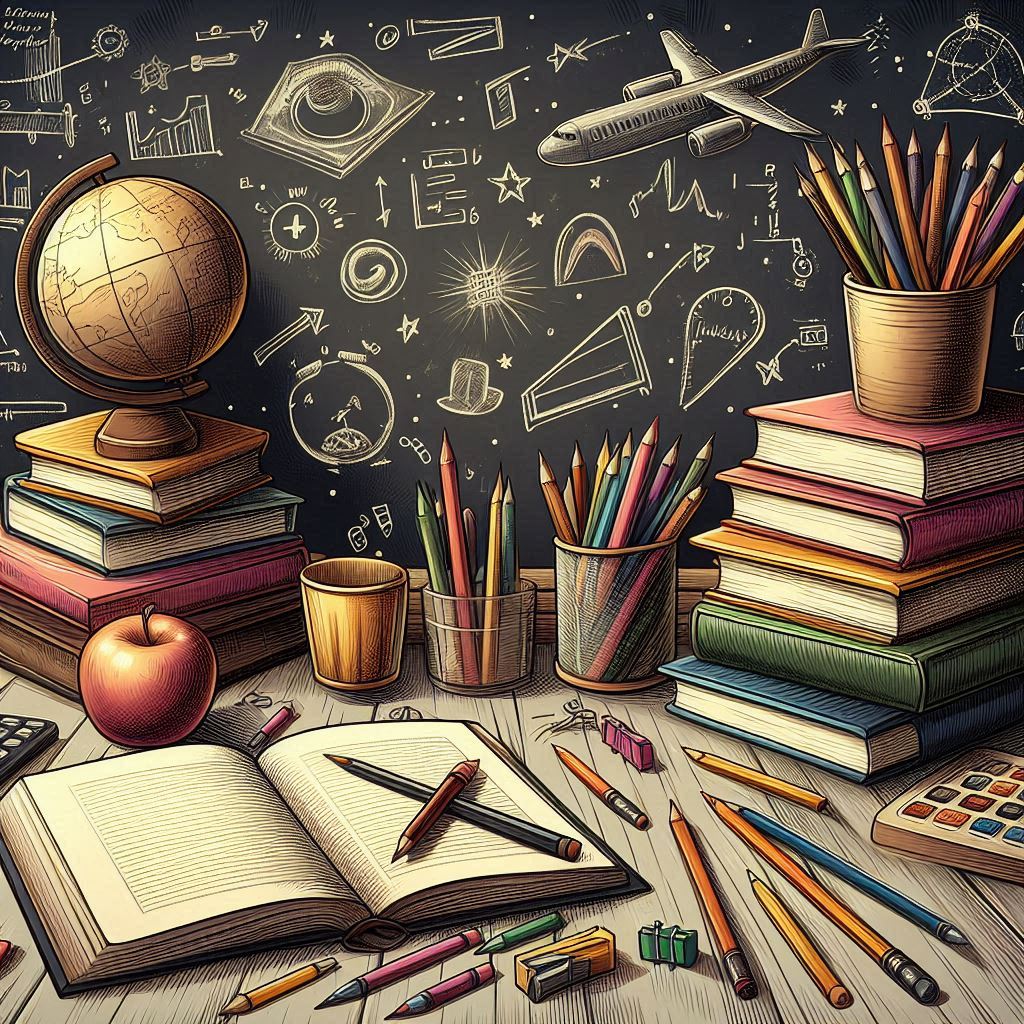 Skole
Primæropgaven ligger hos skolen og PPR, sensorisk profil
Nedsat tid og krav – øgning
Pauser - frikvarter
Stole, hørebøffer, tangels, placering
Auditivt og visuelt - Følge op
Aftaler - De 10 H’er - Udmelding
Samarbejde og orientering fx batteriet
Tid til eksamener – Ordblinderedskaber
Støtte og modstand
LEKTIER:

Planlægges – Fast tidspunkt og tid
Forberedes – Timer
Ro og skærmning
Visuelt - De 10 H’er - Kalender - Alarm
Batteriet - Mål
Belønning - Gå efter succeser
Modstand - Kan ikke selv gå i gang
Uoverskueligt! Eksekutive funktioner
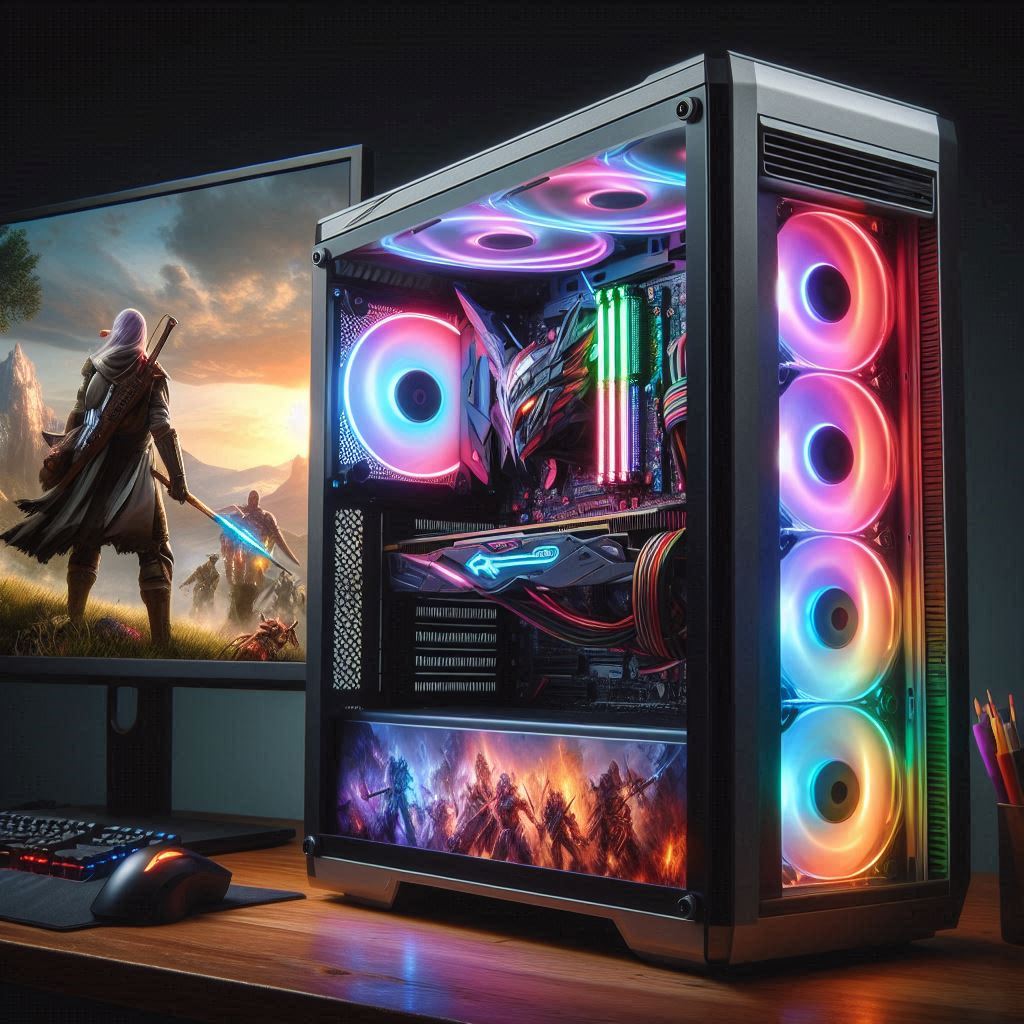 Spil og elektronik
Dopamin 
Alarm - Struktur - Tidsplan
Forberedelse 
Ydre regulering og rammer
Tager tid - Glemmer alt andet
Onlinespil - Isolation og socialt fællesskab
Spejling af følelser – Konflikter - Forståelse
De 10 h’er
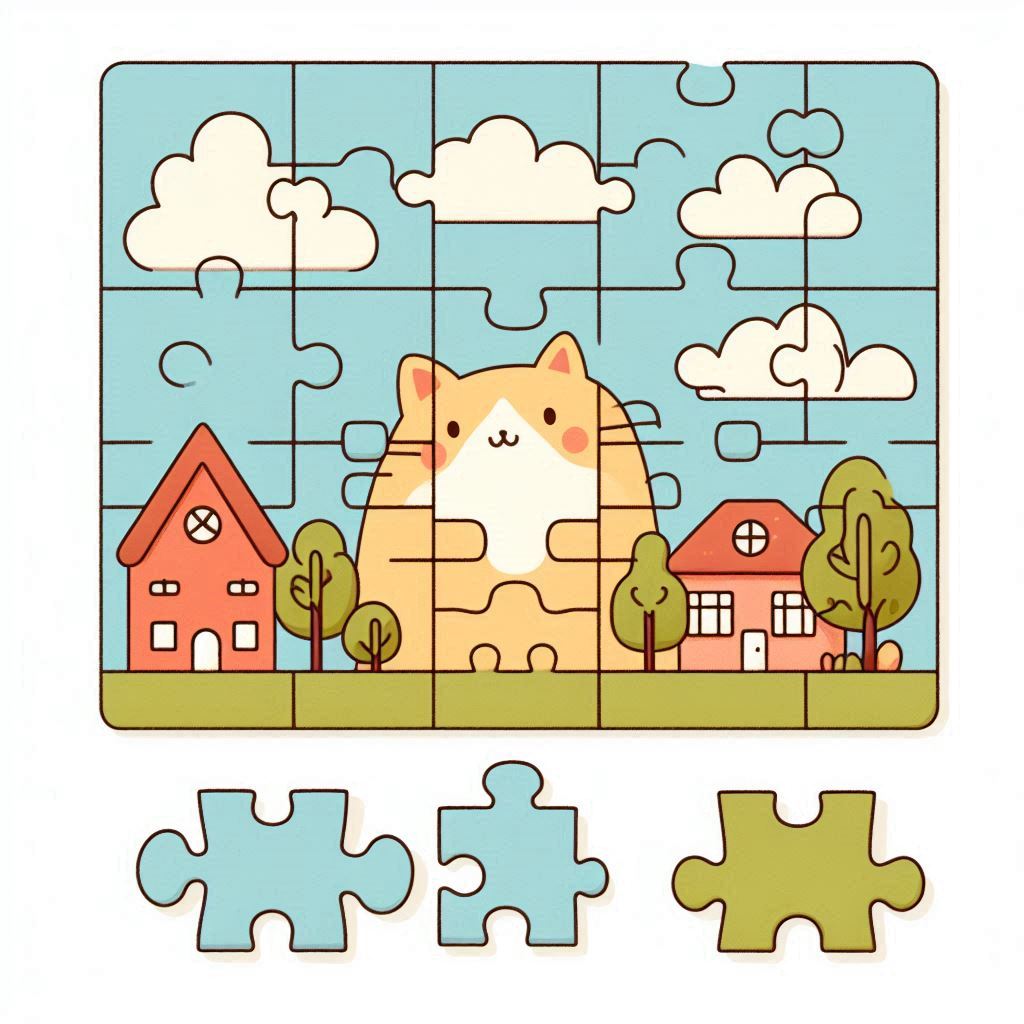 Samtaler, Job og kærester
Udmelding om vanskeligheder og hvad jeg har brug for
Træning – forståelse
Interesse
Gentagelser af aftaler
Pauser
Undskyld
Autisme – strategier
Udmelding
Forberedelse
Forståelse
Mening – interesser
Hv-spørgsmål
Spejlning af følelser
Tilføre og begrænse stimuli
Termometer
Sociale historier
TV-serier 
Tid
Få valg	
Fællesskab i interesser og styrker
Visuelt – tavle
Rutiner og bryde rutiner
Kalender
Pauser - alenetid
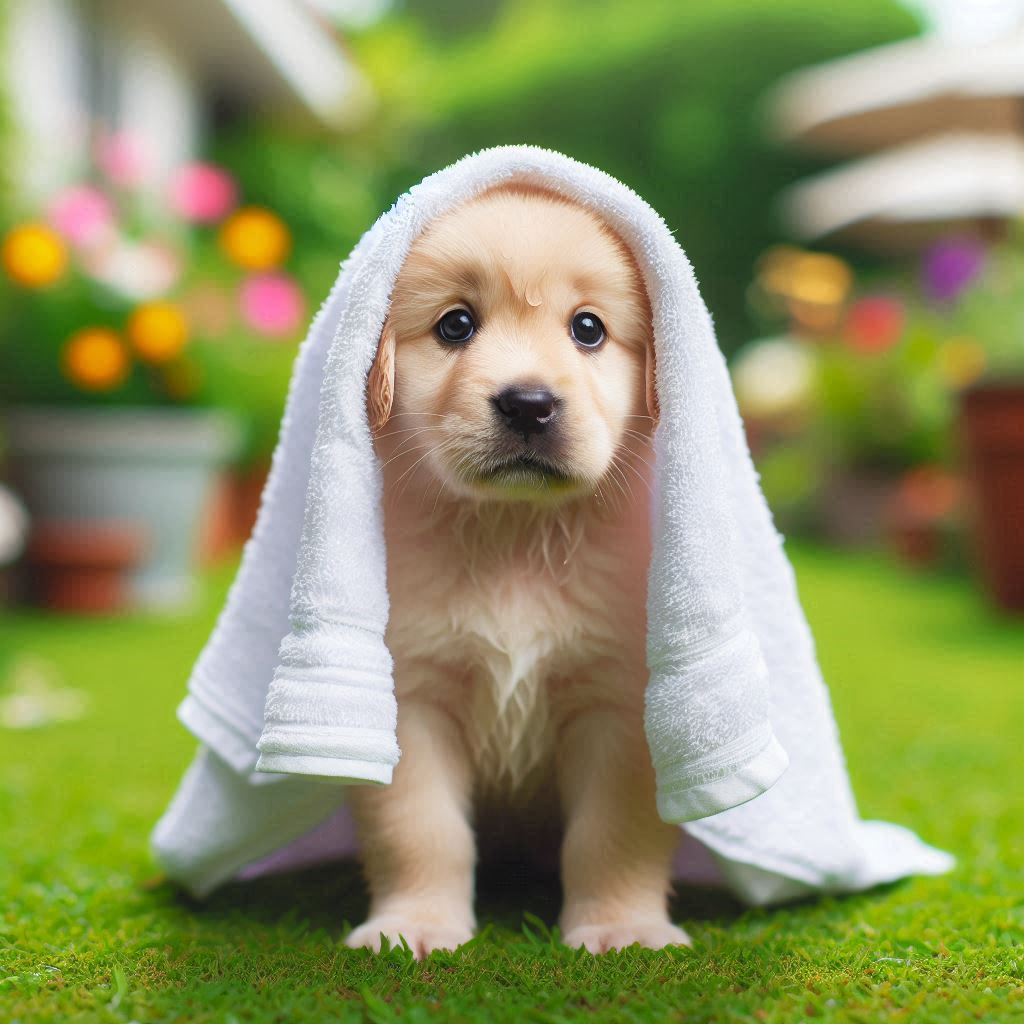 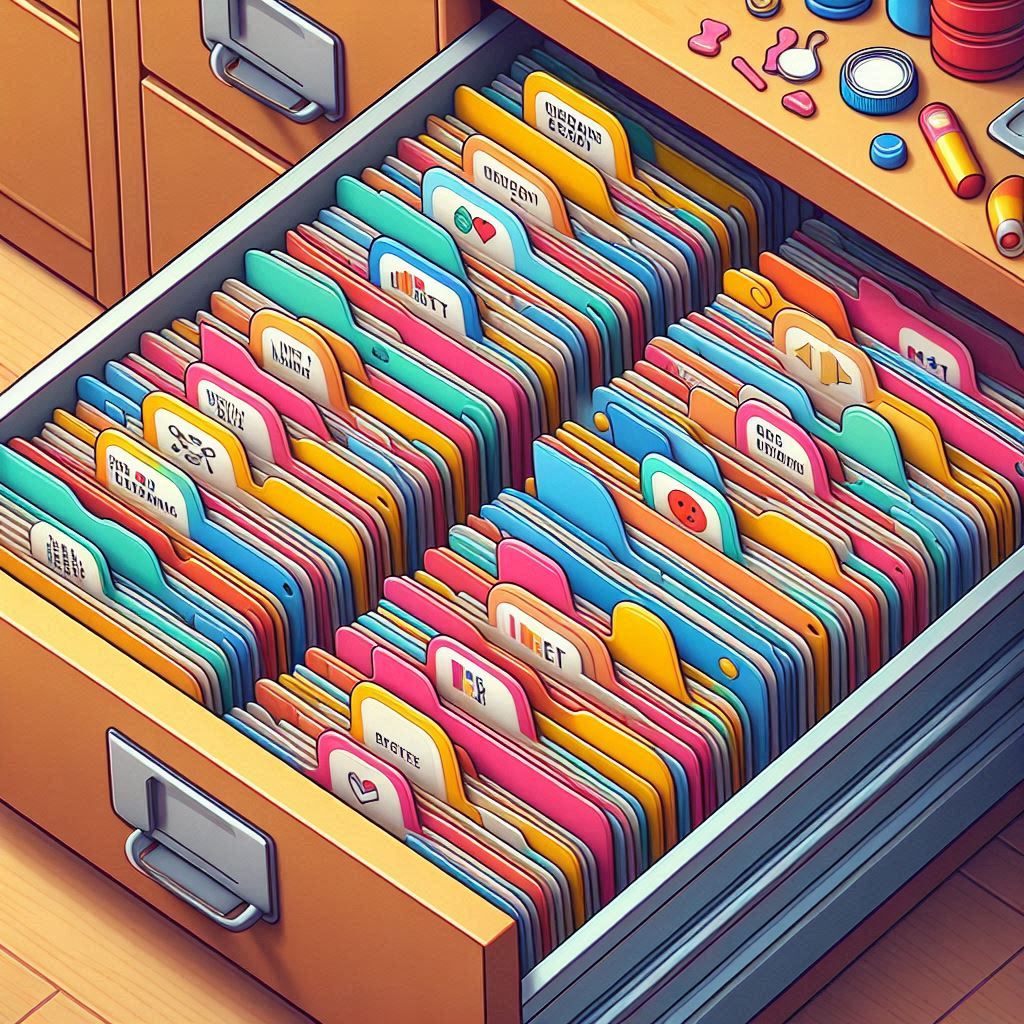 Kommunen - samarbejdspartnere
Underretninger
DUKH
SPS
Handicap tillæg SU
Autisme-foreningen
PPR
Familieafdelingen
Handicapafdelingen
Jobcenteret
Dialog
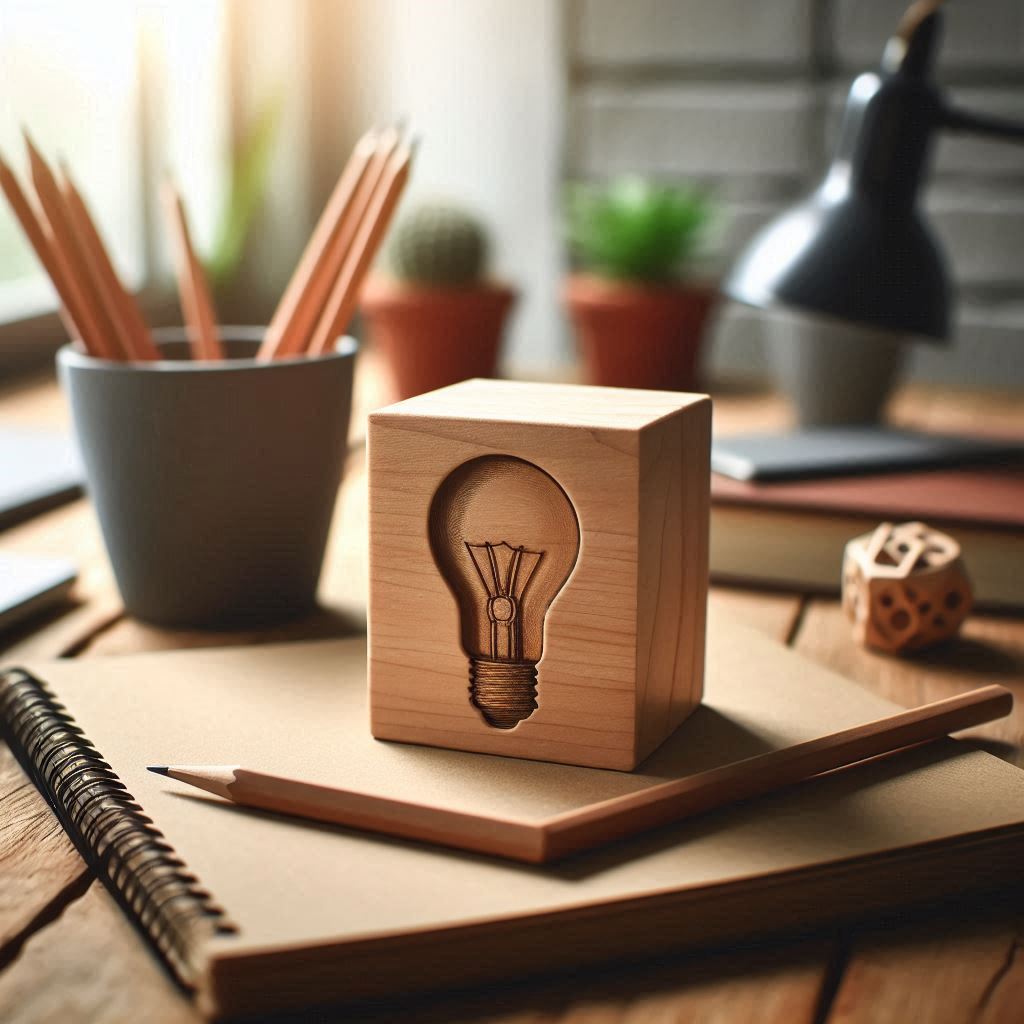 Forværring – husk det basale!
Hverdag – stress - comorbiditet
Søvn
Kost
Motion
Hjernen fungerer på en lidt anden måde
Batteriet
Termometer
Hv-spørgsmål
TRIVSEL
Forståelse
Nysgerrighed
Små skridt
Hvad man kan - ikke hvad man burde kunne!
Hvad skal du nu?
Pragmatisk tilgang
Hvad er muligt?
Take home